The African Monsoon Recent Evolution and Current StatusInclude Week-1 and Week-2 Outlooks
Update prepared by
22 March 2021
For more information, visit:
http://www.cpc.ncep.noaa.gov/products/Global_Monsoons/African_Monsoons/precip_monitoring.shtml
Outline
Highlights
  Recent Evolution and Current Conditions
  NCEP GEFS Forecasts
  Summary
Highlights:Last 7 Days
During the past 7 days, in East Africa, rainfall was slightly below-average over parts of Ethiopia, Kenya and Uganda, and the western and central portions of Tanzania. Rainfall was above-average over local areas in Ethiopia and eastern Tanzania. In Southern Africa, moderate to locally heavy rainfall resulted in moisture surpluses over Angola, northern Namibia, northern Mozambique, and parts of Madagascar. Below-average rainfall was observed over parts of northern Angola, Zambia, Zimbabwe, parts of eastern Botswana, and central Mozambique. In Central Africa, light rains sustained moisture deficits over Equatorial Guinea, Gabon, southern Congo and eastern DRC. In West Africa, above-average rainfall was observed over portions of Ghana and Togo.

For week-1 and week-2, there is a moderate to high chance (over 70%) for rainfall to exceed 50 mm over southern Cameroon, Equatorial Guinea, Gabon, Congo, parts of DRC, Angola, Zambia, Malawi, southern Tanzania, and parts of northern Mozambique and Madagascar.
Rainfall Patterns: Last 90 Days
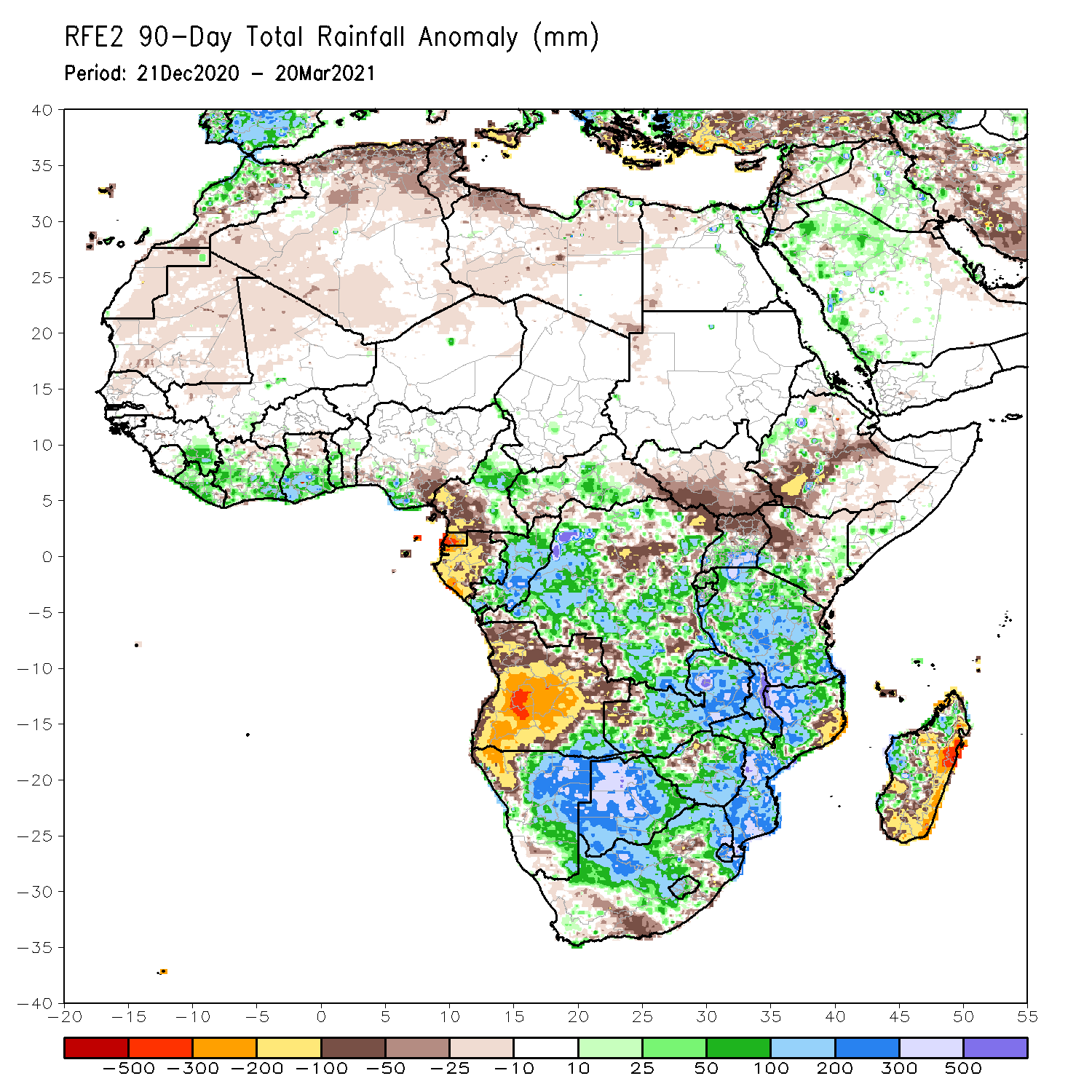 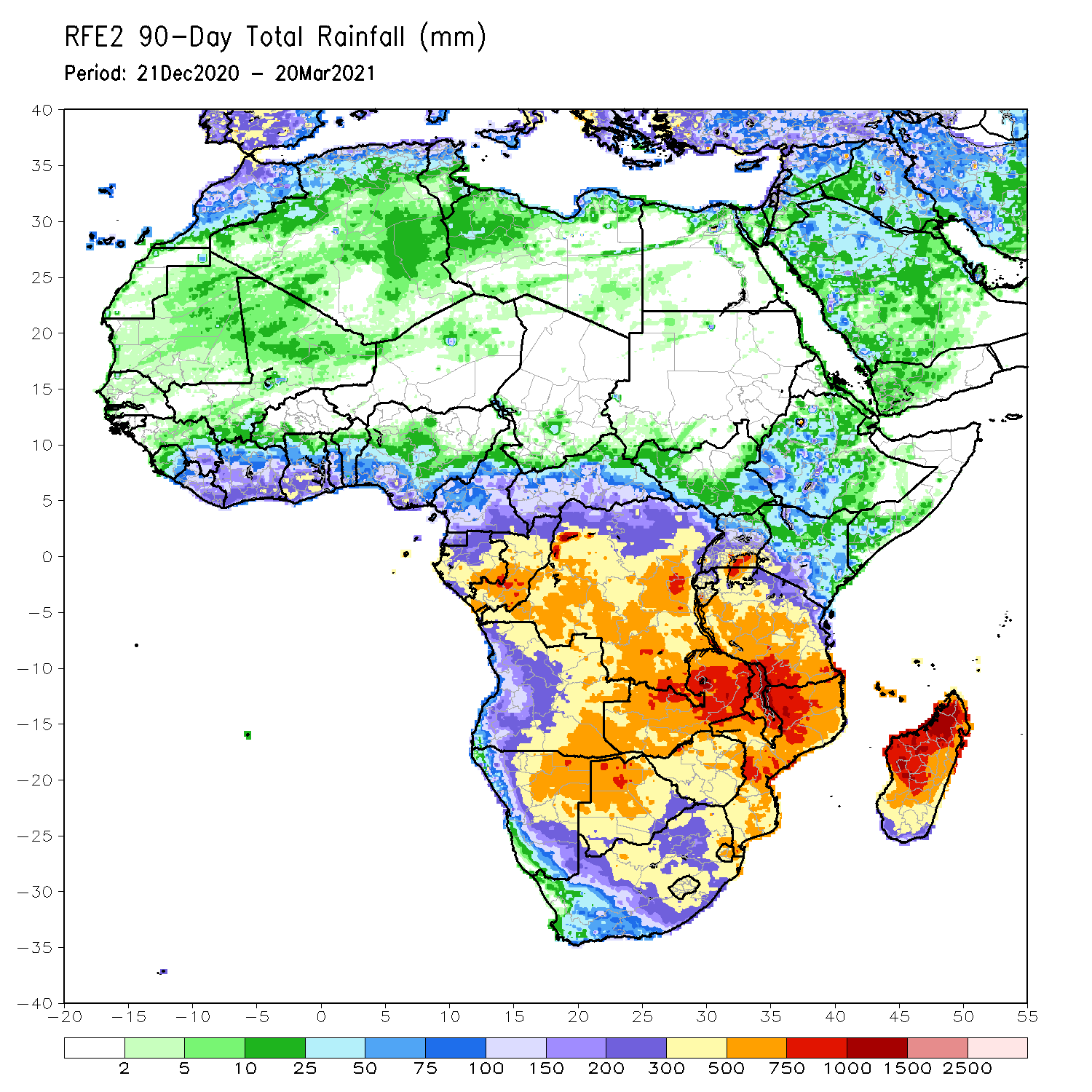 Over the past 90 days, in East Africa, rainfall was below-average over parts of Ethiopia and Kenya. Rainfall was also below-average over much of South Sudan and northern Uganda.  Rainfall was above-average over parts of southern Kenya, southern Uganda, Rwanda, Burundi and much of Tanzania. In southern Africa, moderate to locally heavy rains resulted in sustained moisture surpluses over central and eastern Namibia and much of Botswana.  Rainfall was also above-average over southeastern Angola, Zambia, Malawi, Zimbabwe, much of Mozambique and South Africa, and parts of western and northern Madagascar. Persistent light rains resulted in moisture deficits over many parts of  Angola, and parts of northwestern Namibia.  Rainfall was also below-average over pockets of northeastern Mozambique, and eastern and southern Madagascar. In Central Africa, rainfall was above-average over many parts of DRC, Congo and CAR.  Rainfall was below-average over local areas in northern DRC and CAR.  Below-average rains were also observed over the western areas of Gabon, Equatorial Guinea and southern Cameroon. In West Africa, rainfall was above-average along the Gulf of Guinea coast.
Rainfall Patterns: Last 30 Days
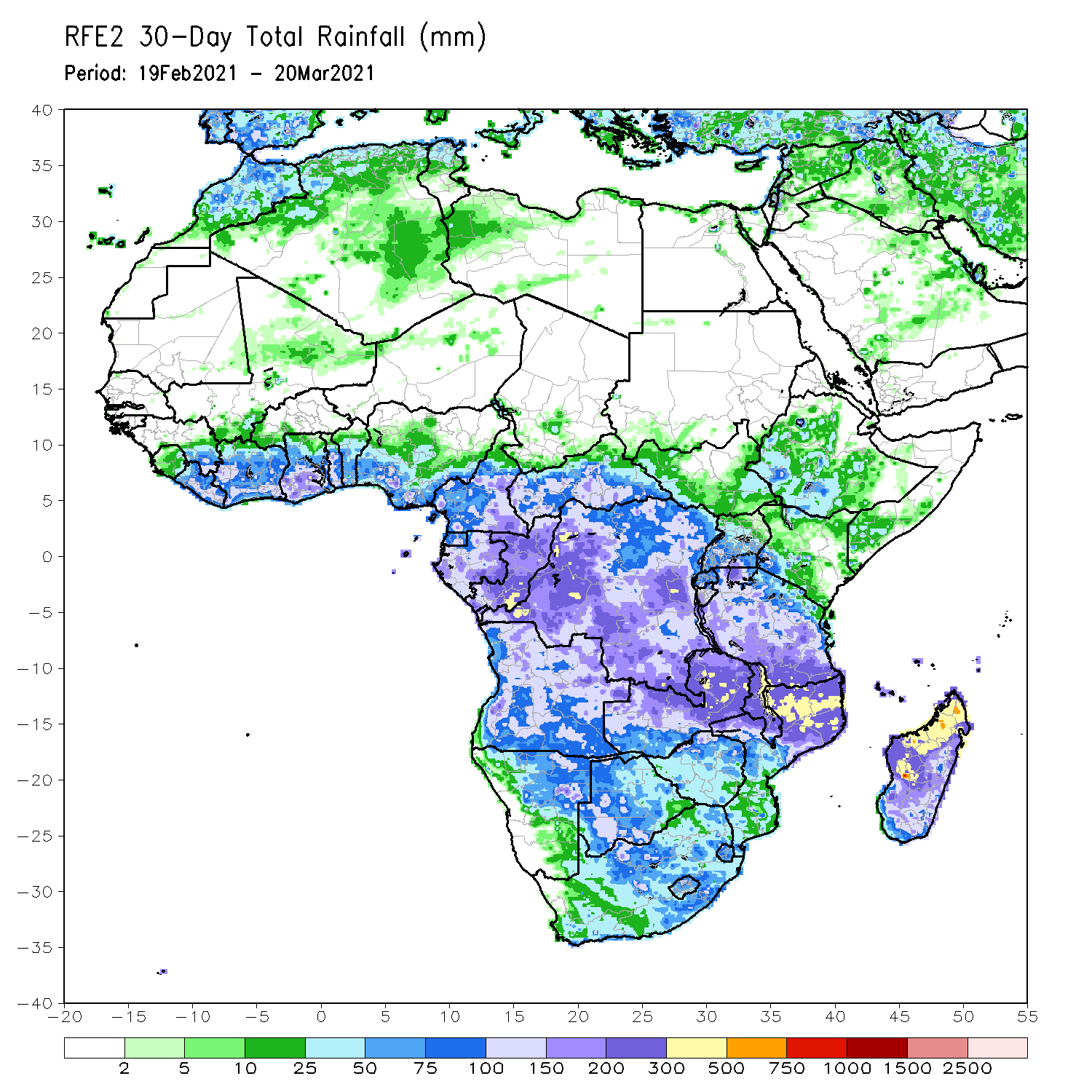 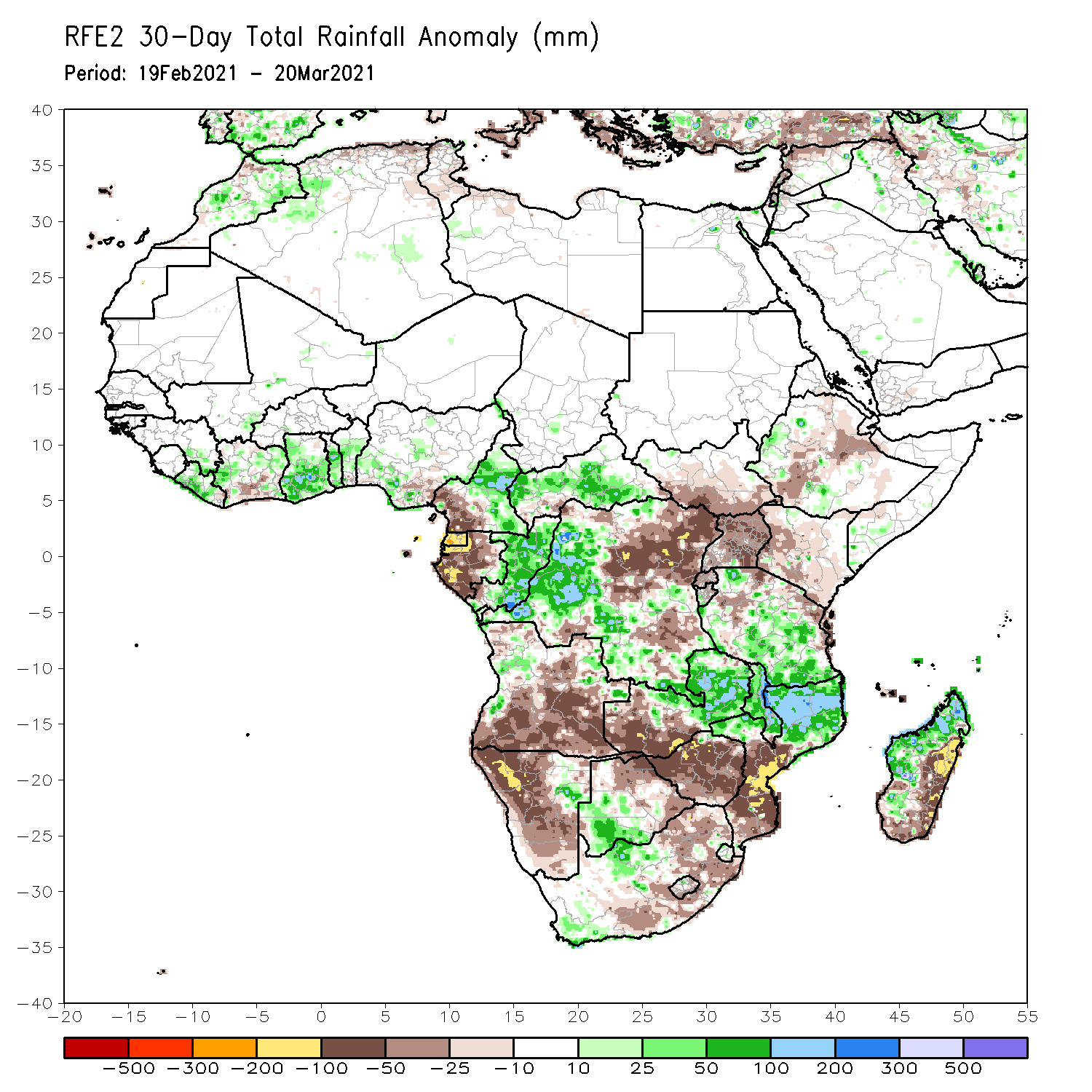 During the past 30 days, in East Africa, below-average rainfall was observed over parts of South Sudan and Ethiopia, Uganda, Rwanda, Burundi, and along the coast of Tanzania. In contrast, rainfall was above-average over many parts of Tanzania. In southern Africa, moderate to heavy rains resulted in moisture surpluses over parts of eastern Namibia and western Botswana. Rainfall was also above-average over eastern Zambia, Malawi much of Mozambique and western Madagascar.  Persistent light rains resulted in moisture deficits over much of Angola, western and southern Namibia, and much of South Africa. In Central Africa, rainfall was below-average over much of Gabon, Equatorial Guinea, southern Cameroon, Central Africa Republic and northern DRC. In West Africa, Rainfall was above-average along the Gulf of Guinea coast.
Rainfall Patterns: Last 7 Days
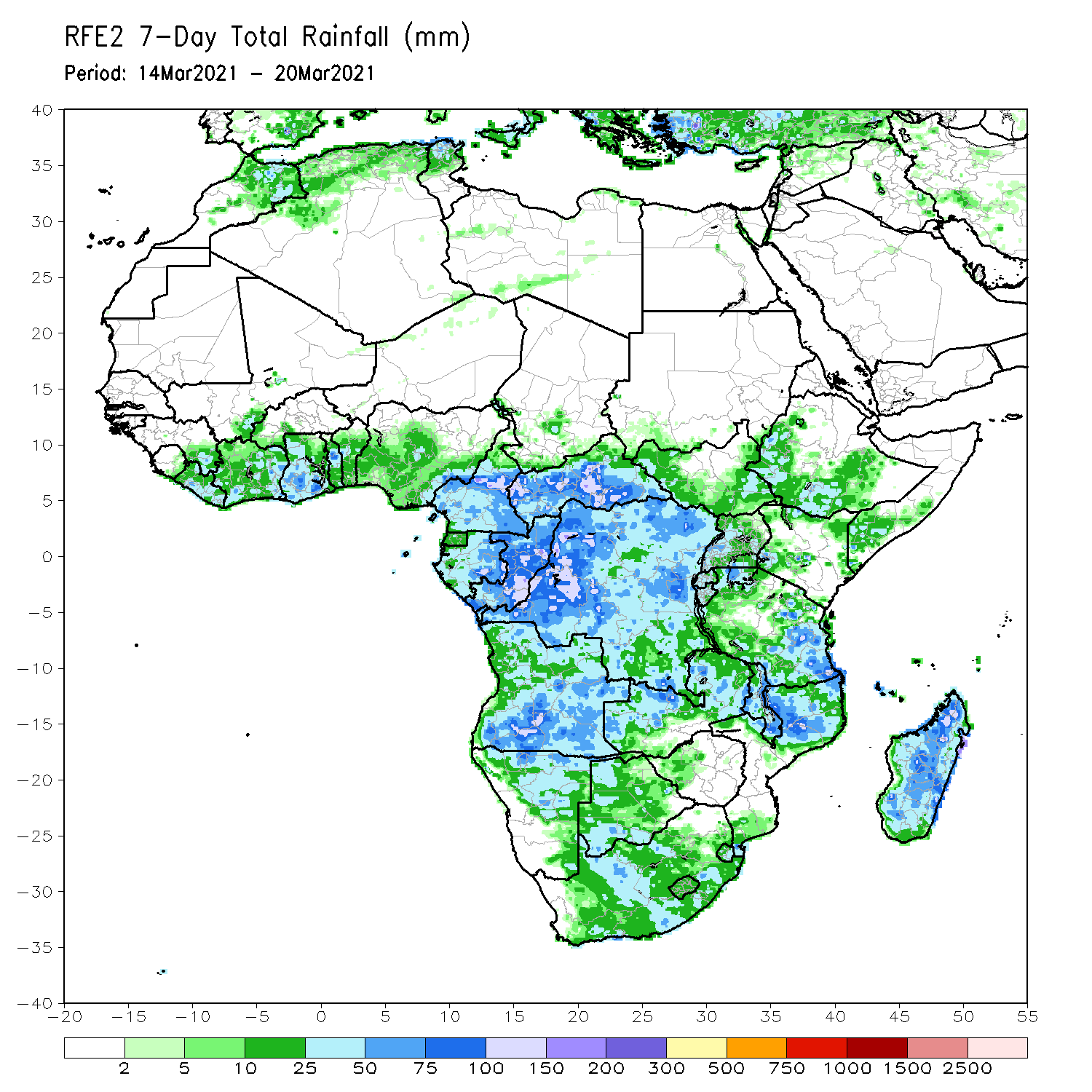 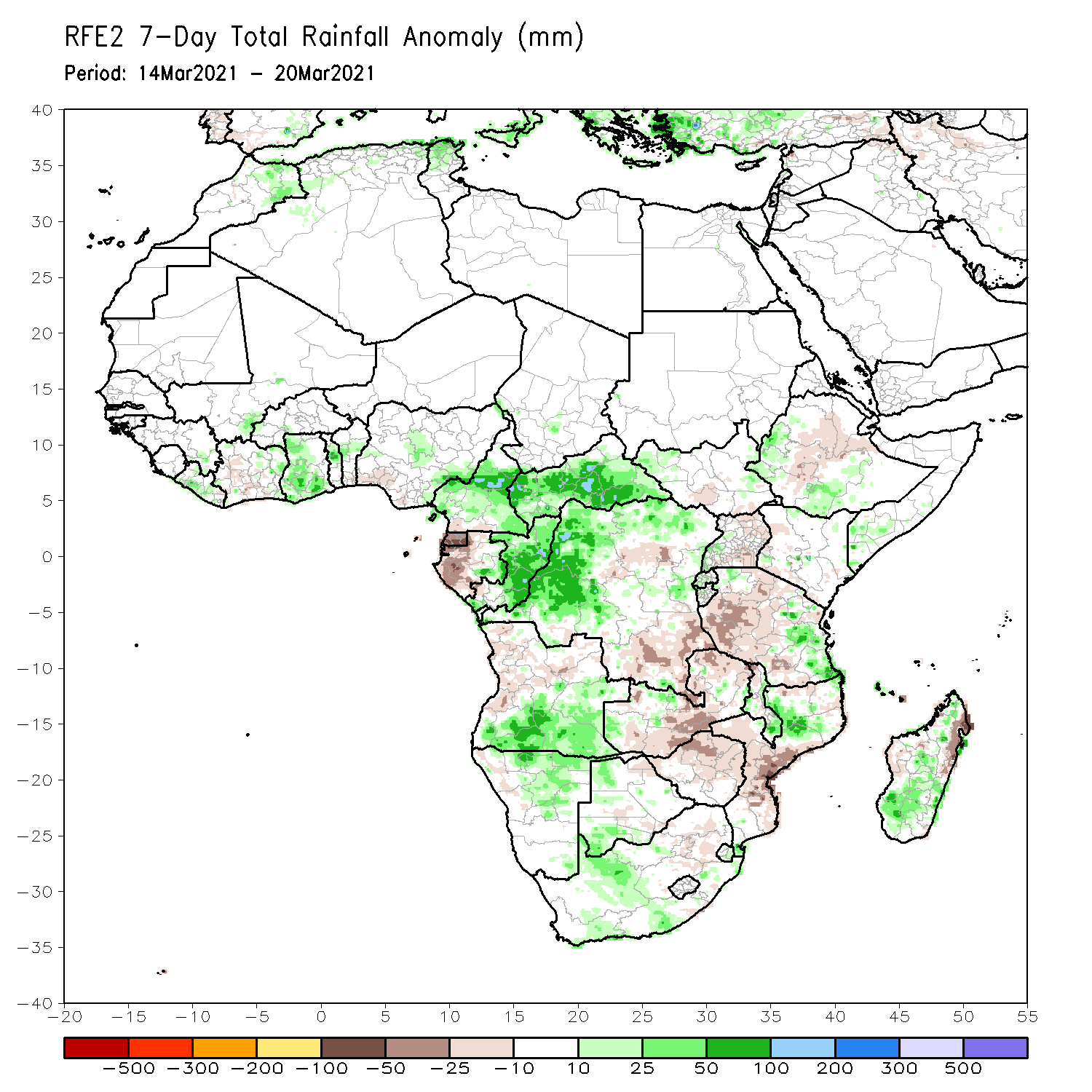 During the past 7 days, in East Africa, rainfall was slightly below-average over parts of Ethiopia, Kenya and Uganda, and the western and central portions of Tanzania. Rainfall was above-average over local areas in Ethiopia and eastern Tanzania. In Southern Africa, moderate to locally heavy rainfall resulted in moisture surpluses over Angola, northern Namibia, northern Mozambique, and parts of Madagascar. Below-average rainfall was observed over parts of northern Angola, Zambia, Zimbabwe, parts of eastern Botswana, and central Mozambique. In Central Africa, light rains sustained moisture deficits over Equatorial Guinea, Gabon, southern Congo and eastern DRC. In West Africa, above-average rainfall was observed over portions of Ghana and Togo.
Atmospheric Circulation:Last 7 Days
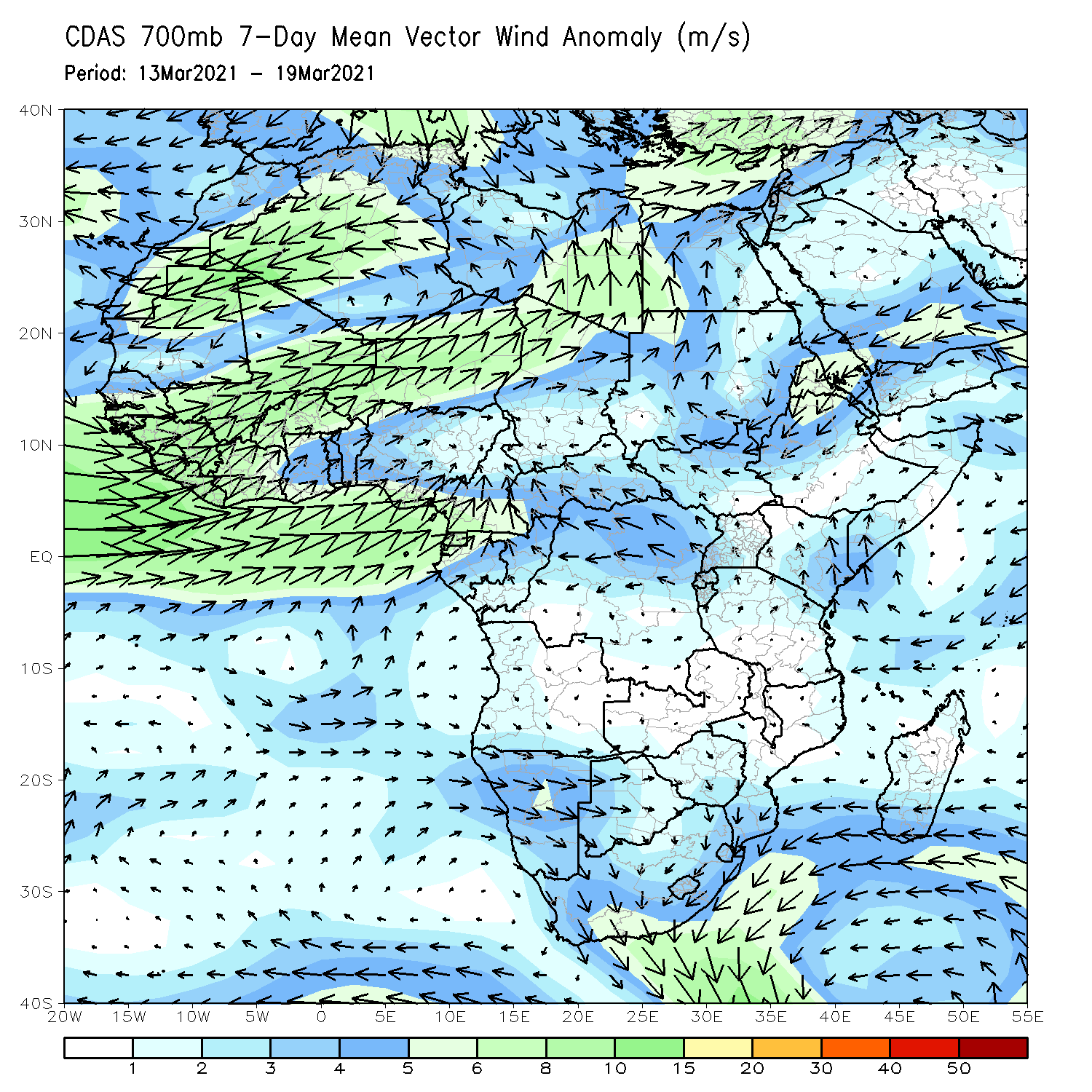 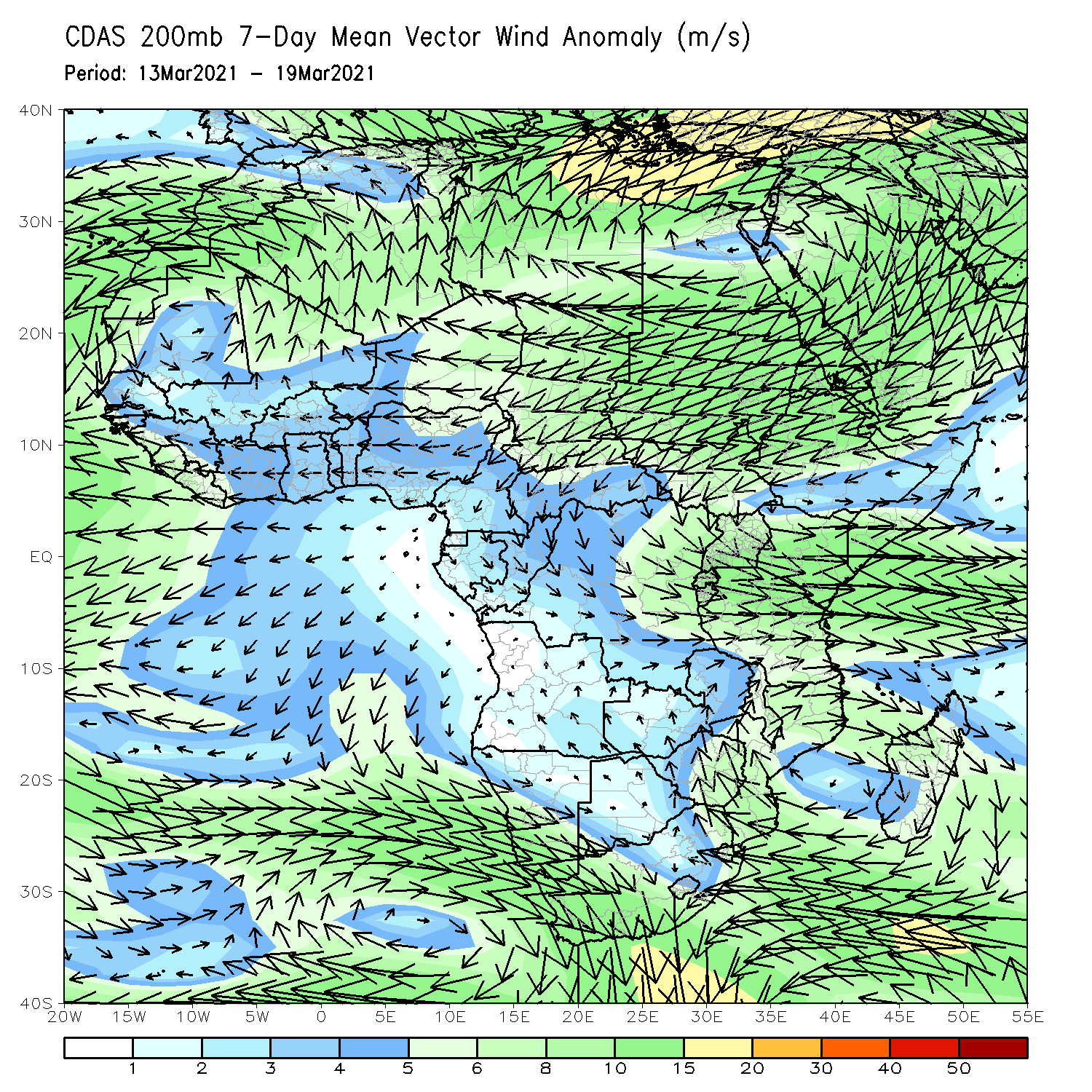 At lower-level (left panel), anomalous onshore flow with its associated convergence across equatorial Africa may have contributed to the observed above-average rainfall in the region.
Rainfall Evolution
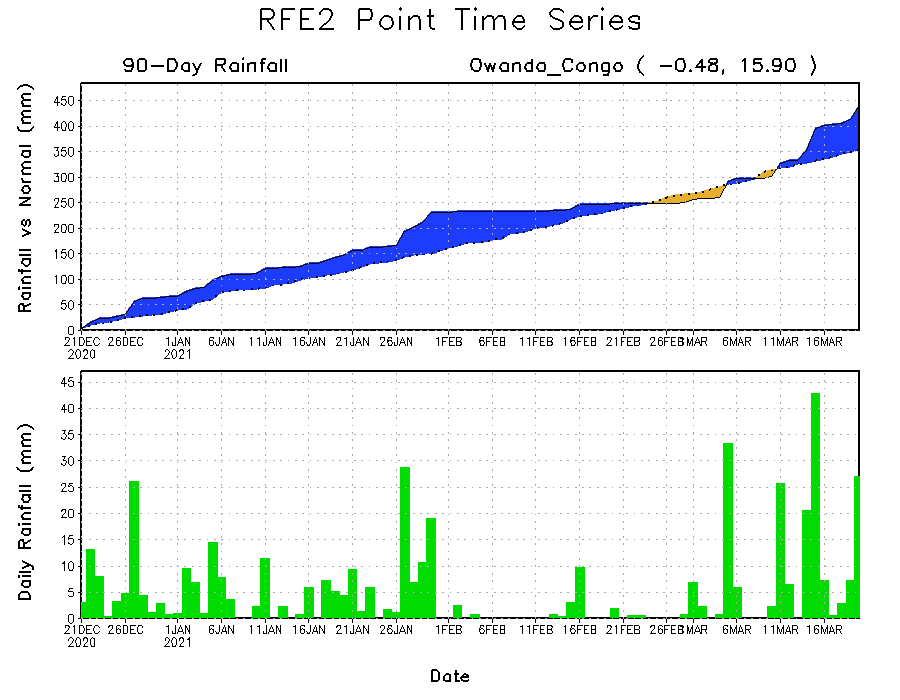 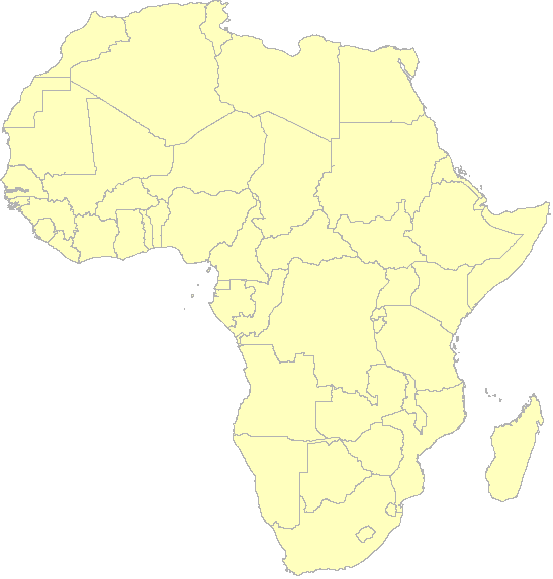 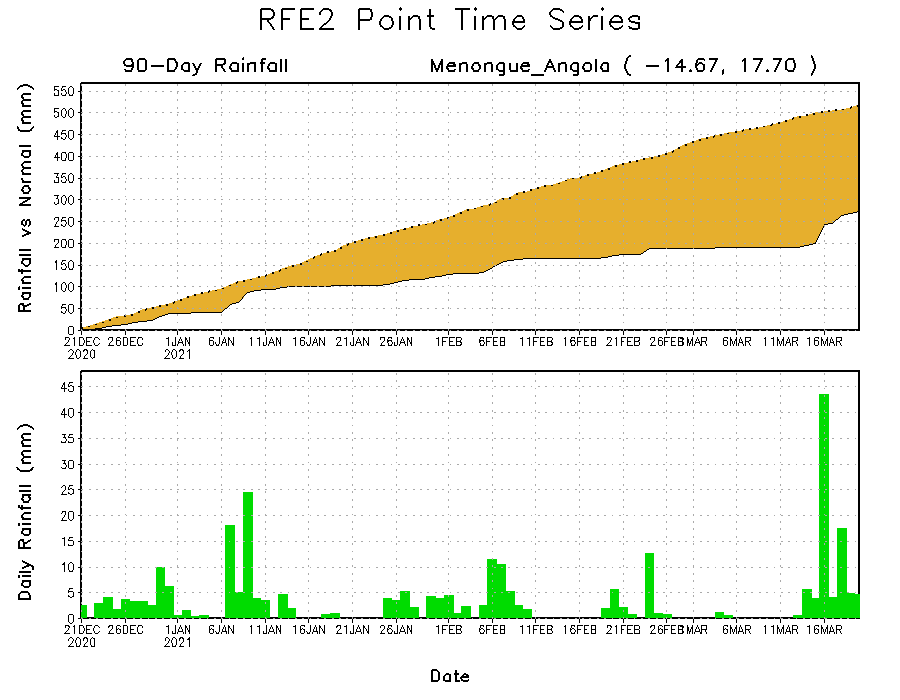 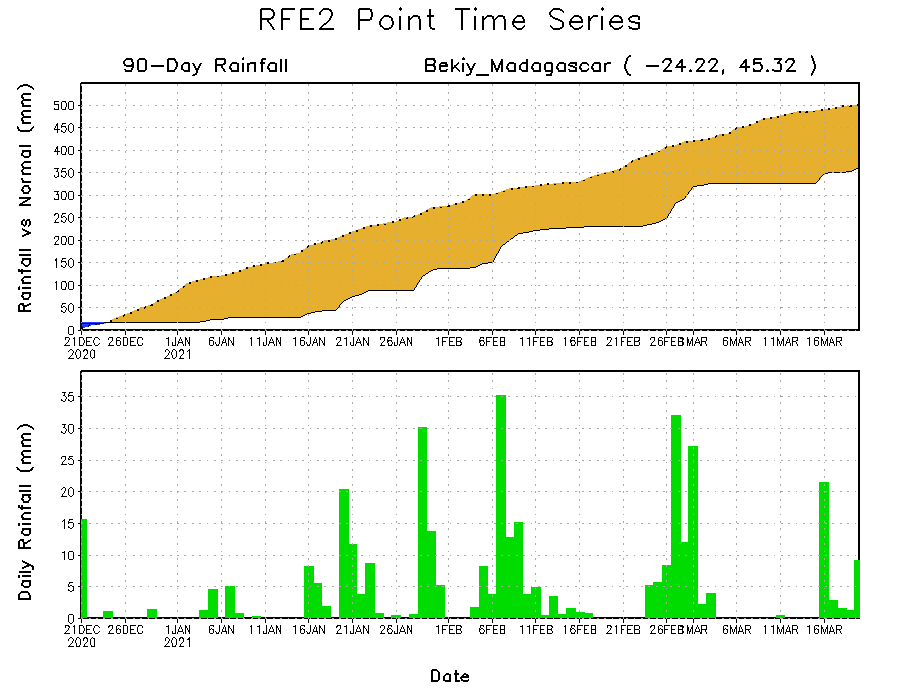 Daily evolution of rainfall over the last 90 days at selected locations shows moderate to heavy rainfall sustained moisture surpluses over parts of Congo (top right). Seasonal total rainfall remained below-average over portions of Angola (bottom left) and southern Madagascar (bottom right).
NCEP GEFS Model ForecastsNon-Bias Corrected Probability of precipitation exceedance
Week-1, Valid: 23 - 29 March, 2021
Week-2, Valid: 30 March - 5 April, 2021
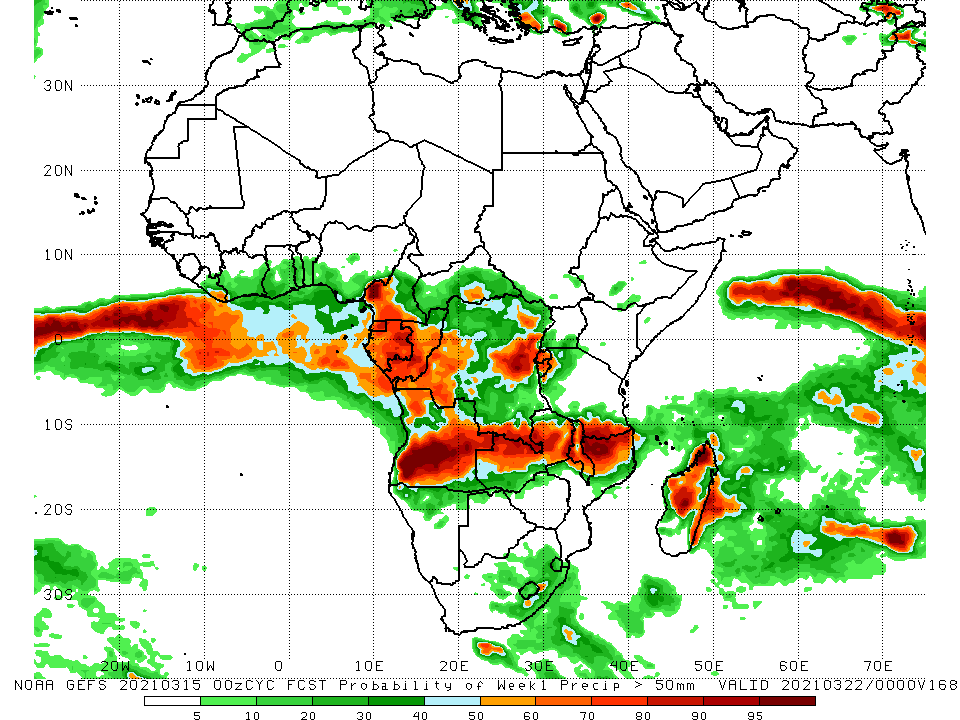 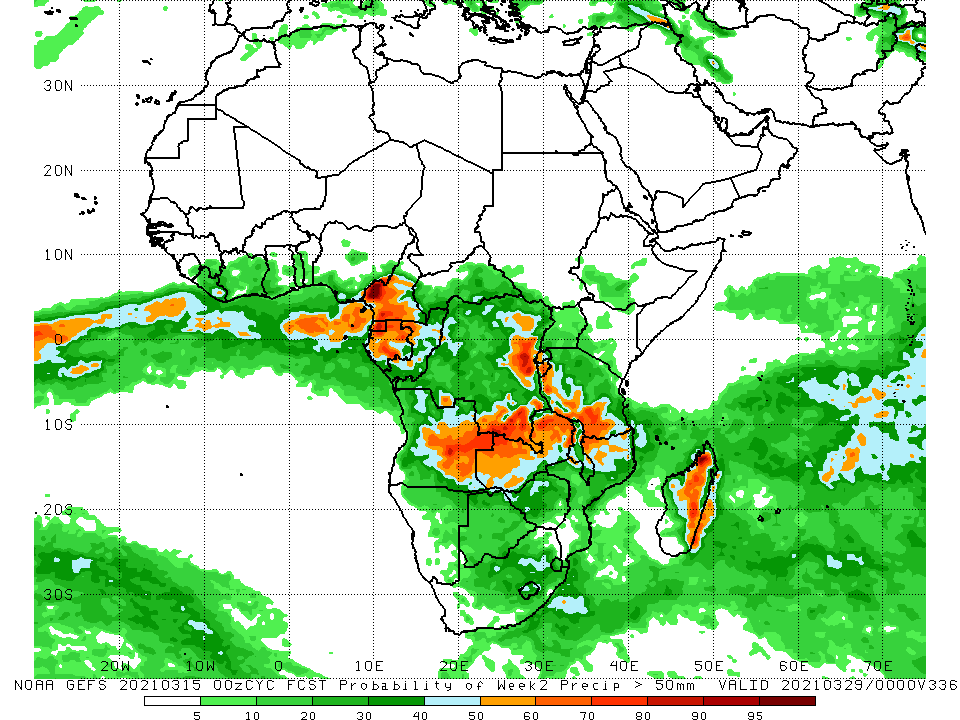 For week-1 (left panel) and week-2 (right panel), the NCEP GEFS indicates a moderate to high chance (over 70%) for rainfall to exceed 50 mm over southern Cameroon, Equatorial Guinea, Gabon, Congo, parts of DRC, Angola, Zambia, Malawi, southern Tanzania, northern Mozambique, and parts of Madagascar.
Summary
During the past 30 to 90 days, in East Africa, moisture deficits prevailed over parts of South Sudan and Ethiopia, Uganda, Rwanda, Burundi, and along the coast of Tanzania.  Rainfall was above-average much of Tanzania. In southern Africa, moderate to heavy rains resulted in sustained moisture surpluses over eastern Namibia, western Botswana, eastern Zambia, Malawi, much of Mozambique and western Madagascar. Rainfall was below-average over much of Angola, western and southern Namibia, and much of South Africa. In central Africa, rainfall was below-average over much of Gabon, Equatorial Guinea, Cameroon, Central Africa Republic and northern DRC.  In West Africa, rainfall was above-average in pockets along the Guinean coast. 

During the past 7 days, in East Africa, rainfall was slightly below-average over parts of Ethiopia, Kenya and Uganda, and the western and central portions of Tanzania. Rainfall was above-average over local areas in Ethiopia and eastern Tanzania. In Southern Africa, moderate to locally heavy rainfall resulted in moisture surpluses over Angola, northern Namibia, northern Mozambique, and parts of Madagascar. Below-average rainfall was observed over parts of northern Angola, Zambia, Zimbabwe, parts of eastern Botswana, and central Mozambique. In Central Africa, light rains sustained moisture deficits over Equatorial Guinea, Gabon, southern Congo and eastern DRC. In West Africa, above-average rainfall was observed over portions of Ghana and Togo.

For week-1 and week-2, there is a moderate to high chance (over 70%) for rainfall to exceed 50 mm over southern Cameroon, Equatorial Guinea, Gabon, Congo, parts of DRC, Angola, Zambia, Malawi, southern Tanzania, and parts of northern Mozambique and Madagascar.